Board of Directors MeetingGood evening, everyone!  Thank you for joining us.  We will begin shortly.
February 29, 2024
4 P.M.
Welcome Board Members & Visitors!
Welcome ACCA Board Members & Visitors!
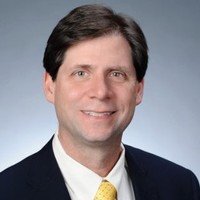 Presiding
William F. Smith
Chair, ACCA Board of Directors
Director of TechOps Training and Development 
Delta Air Lines
3
Public Comment
Thank you for joining us!  
Interested in addressing the board today?  Please sign up at the entry table and you will have the opportunity to address the board at the end of today’s meeting.  Each participant will be given two minutes to address the board during Public Comment.
4
Mics on Mute
Virtual Meeting Norms
Actively Engage
Cameras On
Non-ACCA Board Members:  
Thank you for taking time out of your schedules to support the great work happening at ACCA.  We appreciate you!
Agenda
Call to order
Roll Call; Establish Quorum 
Action Items
Approval of Agenda
Approval of Previous Minutes
Budget Approval
Meeting Calendar Adjustment
Discussion Items
Georgia Safety/Security Grant Proposal
Information Items
Principal’s Report
Announcements
Public Comment
Adjournment
2/28/2024
6
Roll Call
Agenda
Call to order
Roll Call; Establish Quorum 
Action Items
Approval of Agenda
Approval of Previous Minutes
Budget Approval
Meeting Calendar Adjustment
Discussion Items
Georgia Safety/Security Grant Proposal
Information Items
Principal’s Report
Announcements
Public Comment
Adjournment
2/28/2024
8
Meeting Minutes  02/08/2024
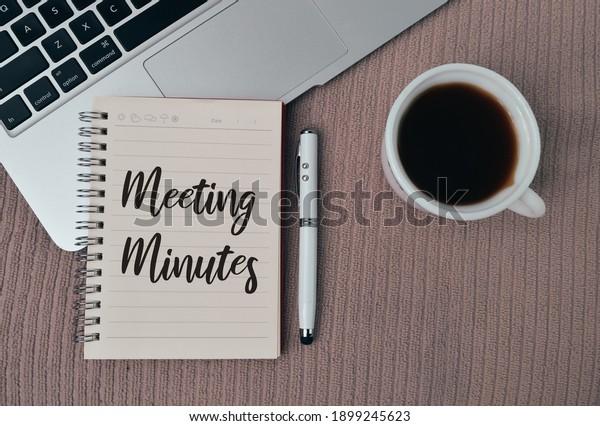 Step 5         GO Team Feedback Session
February – ongoing if necessary
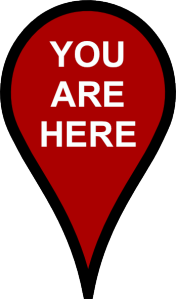 Overview of FY ‘25 GO Team Budget Process
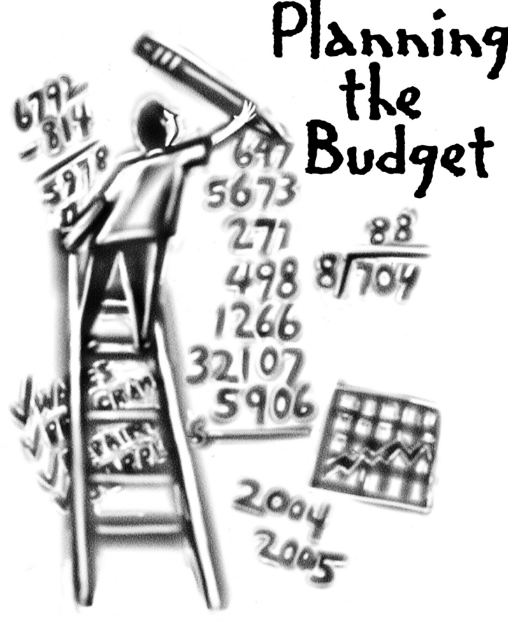 GO Teams are encouraged to have ongoing conversations
[Speaker Notes: Here is an overview of the FY 25 budget process.  We completed staffing conferences on Tuesday and We are currently at Step 7 – which is the final budget approval meeting.]
Budget Approval Meeting
What
During this meeting GO Teams will review the budget, which should be updated based on feedback from the staffing conference, Associate Superintendents, and key leaders. After review, GO Teams will need to take action (i.e., vote) on the FY24 Budget.  
Why
Principals will present the final budget recommendations for GO Team approval. 
When
All approval meetings must be held after staffing conferences. Budgets must be approved by March 17th.
11
[Speaker Notes: During today’s budget approval meeting, I will share feedback and recommendations received from district leaders at staffing conferences.  If all is well, our task today is to approve the budget for the 2024-25 school year.]
Budget Review
2024-25Approved Ranking of Priorities
13
[Speaker Notes: Before we jump into allocations lets first review our school priorities.  During our last meeting held January 25th, the board voted to rank our school’s priorities as pictured on the screen.  Are there any questions or corrections for our approved ranking of priorities?]
School Allocation
14
[Speaker Notes: Pictured here is a breakdown of allocated funds for ACCA.  There are no changes to our allocation.  


Are there any questions regarding ACCA’s budget allocation?]
Description of Strategic Plan Breakout Categories
Priorities– FY25 funding priorities from the school’s strategic plan, ranked by the order of importance. 

APS Five Focus Area- What part of the APS Five is the priority aligned to?

Strategies –  Lays out specific objectives for schools improvement.

Request – “The Ask”.  What needs to be funded in order to support the strategy?  

Amount- What is the cost associated with the Request?
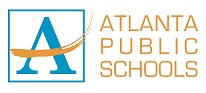 15
[Speaker Notes: We will now pivot to review how resources were allocated to support our strategic priorities.]
FY25 Strategic Plan Break-out
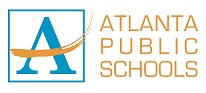 16
[Speaker Notes: Let’s begin by unpacking Teaching and Assessing for Learning.  
During our last meeting we shared that ACCA will shift to offer more dual enrollment on our campus next school year.   As we make this shift, we will occur additional costs for materials/supplies, lab equipment and maintenance costs.  We are asked the board to dedicate $197,829 towards this effort.
 
The next ask was based on a recommendation from the Charter System Foundation of Georgia.  With the growing number of dual enrollment classes and focus on Accelerated Career, we asked the board to support dual enrollment instruction by approving the hiring of a program administrator that will work directly with home school counselors to ensure that students are taking advantage of these great post secondary training opportunities. 
The cost of this position is $178,713 (this includes salary and benefits).

The next ask was for Aviation Maintenance.  Aviation Maintenance will be the biggest roll out next school year.  As with the other dual enrollment pathways, we need a full-time sub to cover the days college professors are unable to report to ACCA, support daily operational tasks (like attendance), and any other support scholars need to successfully complete the class.  The cost of this position is $38, 348 (includes salary/benefits).   

We also requested funds to support transportation costs for summer career exposure camps, field trips, work-based learning opportunities, and students taking classes on Atlanta Tech’s campus.  This ask is approximately $10,000.]
FY25 Strategic Plan Break-out
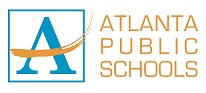 17
[Speaker Notes: Our second ranked priority is  Economic & Workforce Development. During our last meeting we discussed increasing the number of students participating in high quality work-based learning continues to be one of our top strategies.  We also went on to share that two of the funding requests from the previous slide (hiring a Program Administrator and Transportation costs) will also support this strategic priority.]
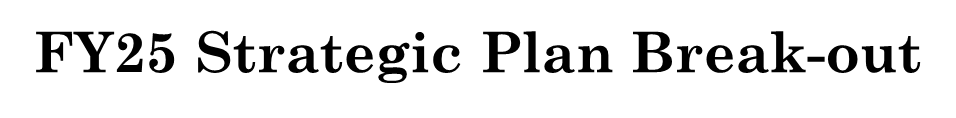 18
[Speaker Notes: The final ask was for the board to continue to fund our marketing efforts to ensure the word gets out about this amazing program.  The ask here was for $45,000.]
Staffing Conference Changes
There were changes made to the draft budget we discussed at our last meeting. 
HR recommended ACCA hire an “Assistant Principal” instead of a “Program Administrator.” This position costs less money and resulted in a + $15,295 balance.  We moved these funds to instructional materials and supplies to support daily instruction.
19
[Speaker Notes: Since our last meeting, all principals have completed staffing conferences.  There are some updates that I need to share as a result of staffing conferences.  Human resources recommended ACCA hires an “Assistant Principal” and not a “Program Administrator.”  This change saved us $15, 295.  In an effort to support Strategic Priority #1 (Teaching and Assessing for Learning) these extra funds were transferred to instructional materials and supplies.   While the name of the position changed, the work this person will do to support students participating in dual enrollment will not change.]
Summary of Changes
20
February 28, 2024
[Speaker Notes: So here is a summary of all changes that were made since our previous meeting.]
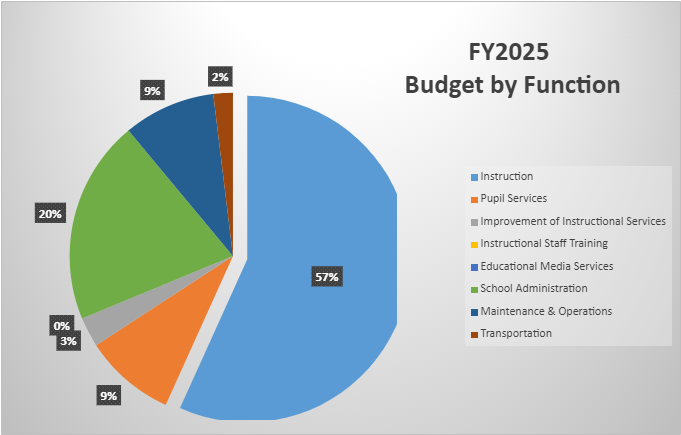 [Speaker Notes: This slide highlights how funds were distributed overall.  As you can see, our top ranked priority, Teaching and assessing for learning, received the most funding.]
Questions for the GO Team to Consider
22
22
[Speaker Notes: Alright everyone.  That concludes budget updates.  The floor is now open for questions.  Pictured here are questions for you to consider or feel free to ask any additional questions you may have.

If there are no more questions, I will turn it over to Bill for board approval.]
Action on the Budget
The GO Team needs to TAKE ACTION (vote) on the presented budget. After the motion and a second, the GO Team may have additional discussion. Once discussion is concluded, the GO Team will vote.
[Speaker Notes: If there are no questions, I will turn it back over to Bill so that the Board can vote on the presented budget.]
Agenda
Call to order
Roll Call; Establish Quorum 
Action Items
Approval of Agenda
Approval of Previous Minutes
Budget Approval
Meeting Calendar Adjustment
Discussion Items
Georgia Safety/Security Grant Proposal
Information Items
Principal’s Report
Announcements
Public Comment
Adjournment
2/28/2024
24
Meeting Calendar Adjustment
We included one additional meeting date (March 4th) just in case we needed it during FY 2025 budget season.

Monday, March 4, 2024 – Cancel or continue?
Georgia Safety/Security Grant Proposal
We need your input!

Presenter:  
Dr. Robert Wingate,
Assistant Principal
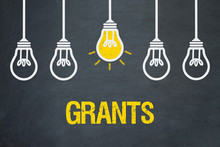 [Speaker Notes: Good evening everyone!  My name is Robert Wingate, Proud Assistant Principal of the Atlanta College and Career Academy.  I wanted to bring to your attention an upcoming potential opportunity that could significantly impact the security measures within our school.  It has come to our attention that the Governor will be proposing a grant aimed at enhancing security in schools statewide.  If approved by the Georgia General Assembly, this grant would allocate forty-five thousand dollars ($45K) annually to each school.  In light of this potential opportunity, the Operations Division is eager to collect your input to formulate a plan on how best to utilize these resources to bolster security within our buildings.  I’m inserting a link in the chat box to collect your thoughts and feedback regarding how these resources should be allocated in a manner that maximizes their impact on the safety and well-being of our students and staff.  If possible, we ask that each GO Team member complete the survey on or before March 29, 2024 so that your input is considered in the planning process.  The floor is now open for discussion on this very important topic.]
Principal’s Report
Presenter:
Dr. Shaundra Fears, Program Administrator
953 applicants
Application Update
Application Update - continued
Application is open until March 8, 2024
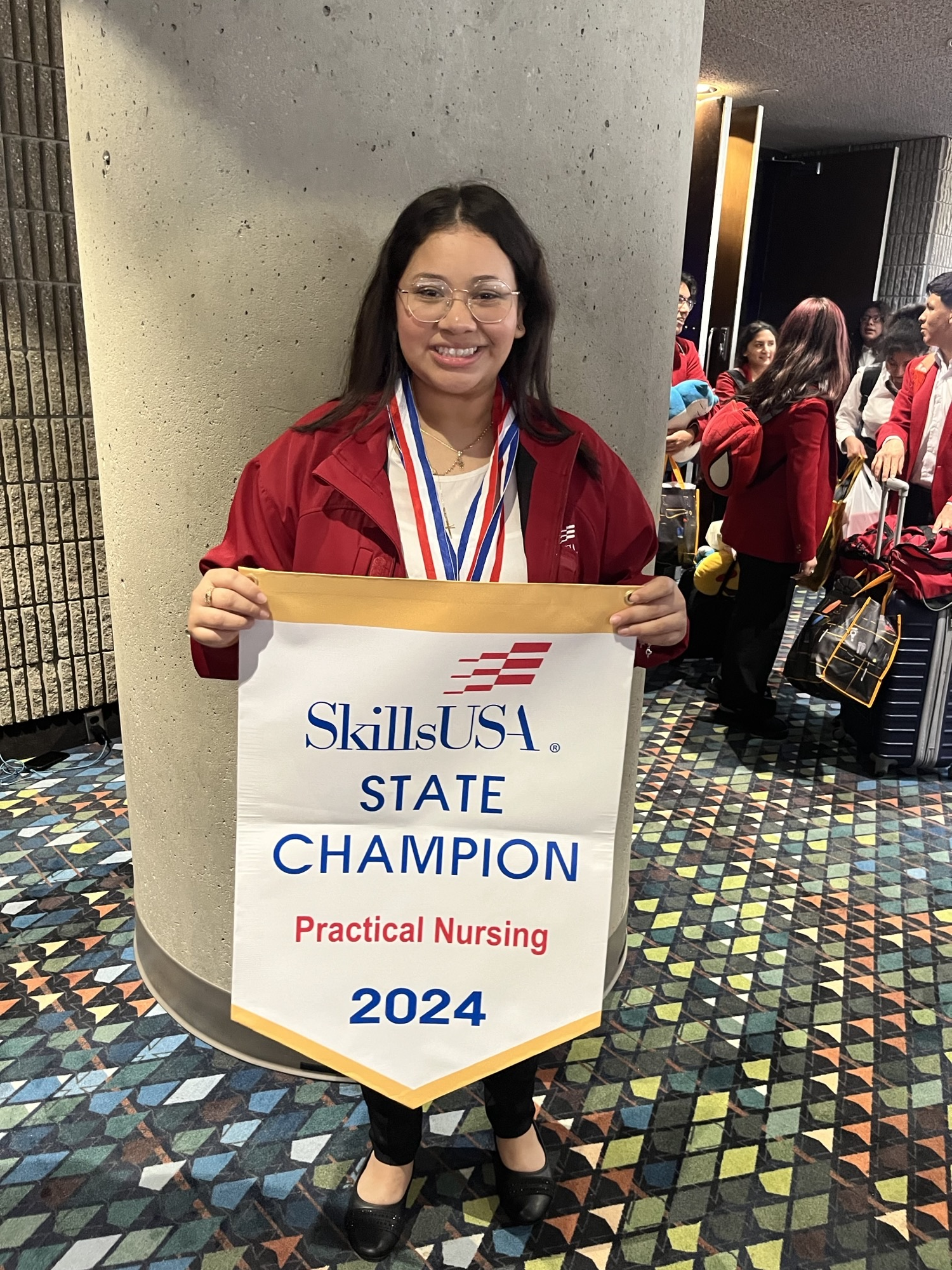 Patient Care Superstar
Patient Care student Ashley Molina-Garcia competed in the Skills USA competition in healthcare. 

She won Silver in medical assisting and Gold in practical nursing.
Graphic Arts – Amazing Scholars
Several students competed in the APS 11th Annual Tech and Innovation Competition

Student – Jose Escandon-Hernandez won first place in the 9-10 grade band

He is invited to participate in the state competition in Carterville, GA.
Questions/Comments
Announcements
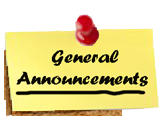 34
Approved Meeting Dates
Wednesday, 9/06/23  4 p.m.
 Thursday, 11/30/23  4 p.m.
 Thursday, 1/25/24  4 p.m.
 Thursday, 2/08/24  4 p.m.  Initial Budget Allocation & Feedback Meeting
 Thursday, 2/29/24  4 p.m.  Budget Approval Meeting
 Monday, 3/04/24  4 p.m.  - Canceled
   Thursday, 5/16/23  4 p.m.
[Speaker Notes: Please mark your calendars!  Our next meeting is Thursday, May 16th at 4 p.m. This will be our final meeting for the 2024-25 school year.]
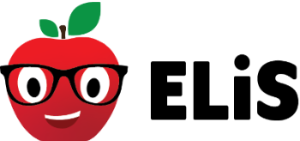 Complete your GO Team Training

Remember to complete your required GO Team trainings so your team will remain in compliance (see below for current status). At this time, all members will need to ensure they have completed their New Member Orientation (both parts: online and live) and the annual Ethics trainings (APS Staff will complete the District's training and non-staff will complete the GO Team Ethics course).

We're excited that all GO Team members have access to our learning and resource platform, ELiS!  This is where GO Team members will find required trainings, resources, and other items to help you with your governance work. ELiS automatically sends reminders until the trainings are completed. Non APS staff members have been sent an email with their credentials; if you need your login information, please email us. APS staff members will use their APS credentials to access the platform. 

Be sure to check the site often, as we will continue to add support items and training opportunities!
[Speaker Notes: Also want to remind everyone of required training for all GO Teams.]
Public Comment
The Public Comment period is designed to gain input from the public and not for immediate responses by the Board to the public comment presented. 

Each member of the public will have 2 minutes to speak.

At the end of 20 minutes, we will close public comment and move on to the next agenda item. 

If there are questions or information that you have for the Board, you may contact one or more Board members after this meeting. You can find Board member contact information, meeting dates and agendas on ACCA’s website https://www.atlantapublicschools.us/domain/10250
Thank you!